MachineLearning and Distributed Acoustic Sensing: A case study
18 November 2021
General principle of Distributed FO Sensing
General principle of fiber optic distributed sensing
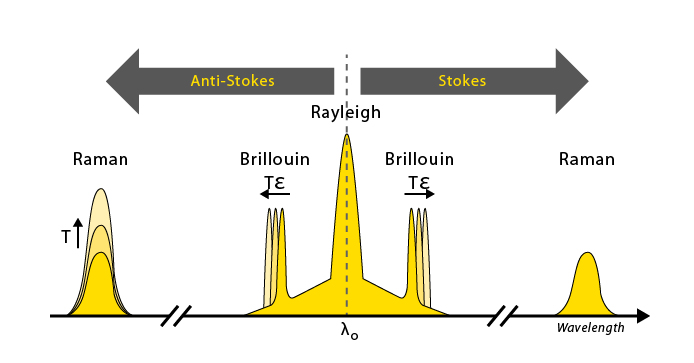 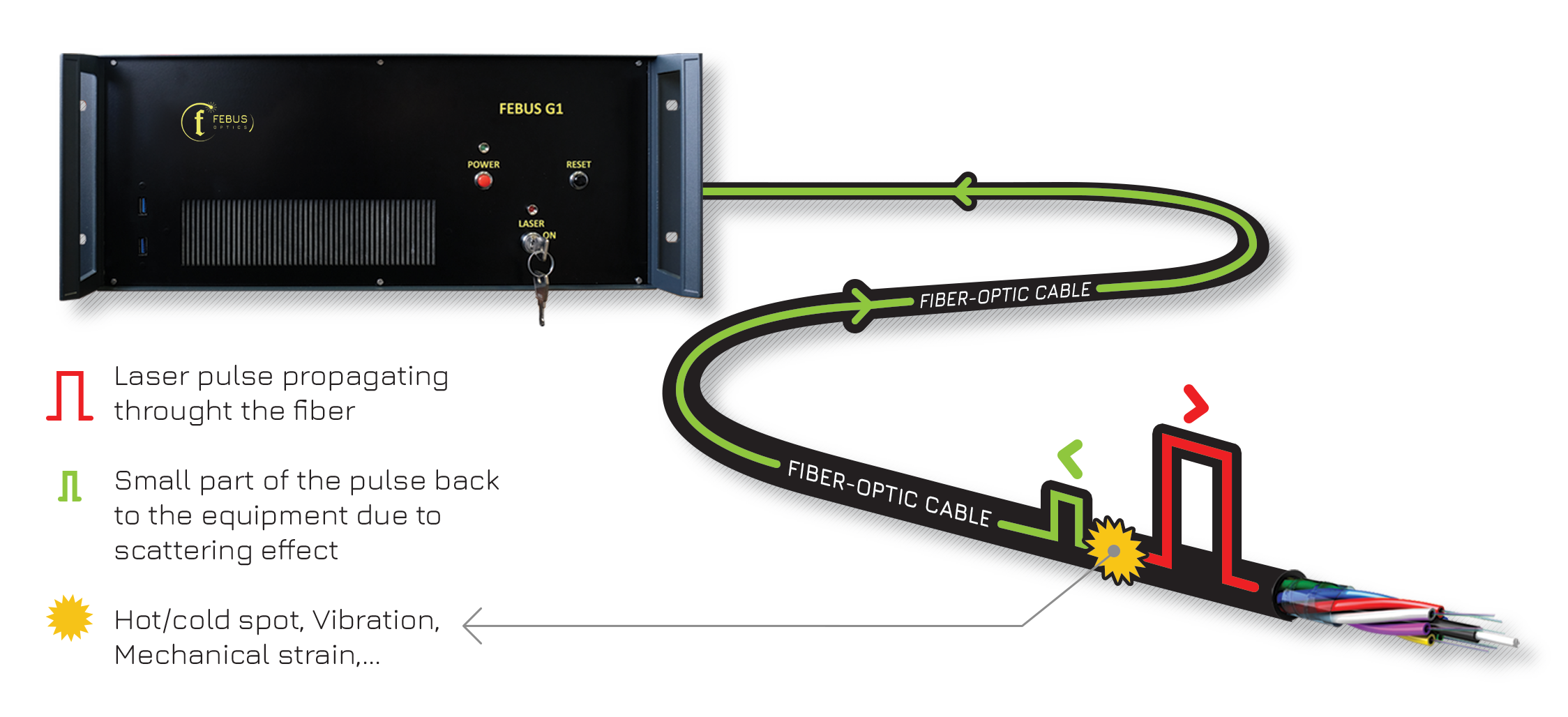 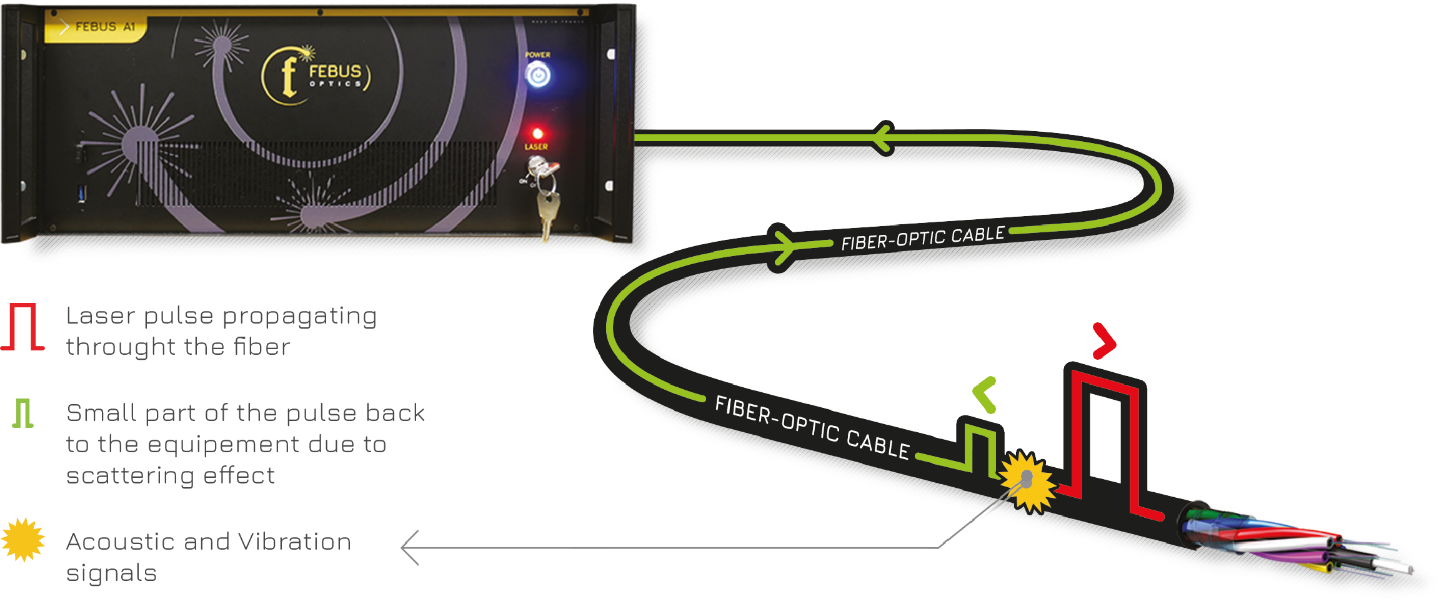 DTS         DSS    DAS
DTS: Distributed Temperature Sensing
DSS: Distributed Strain Sensing
DAS: Distributed Acoustic Sensing
A pulse of light is sent through the fiber
Back-scattering effect occurs continuously everywhere along the fiber
The backscattering light contains information from where it was generated
Operation is repeated to increase S/N (DTS, DTSS) or access the dynamic (DAS)
From optic to acoustic
df-OTDR - Phase-based DAS and Gauge length
Information of longitudinal strain applied on the optical fiber is contained on the phase of the optical pulse travelling to it
Scattering has a fixed phase relation to the incident light
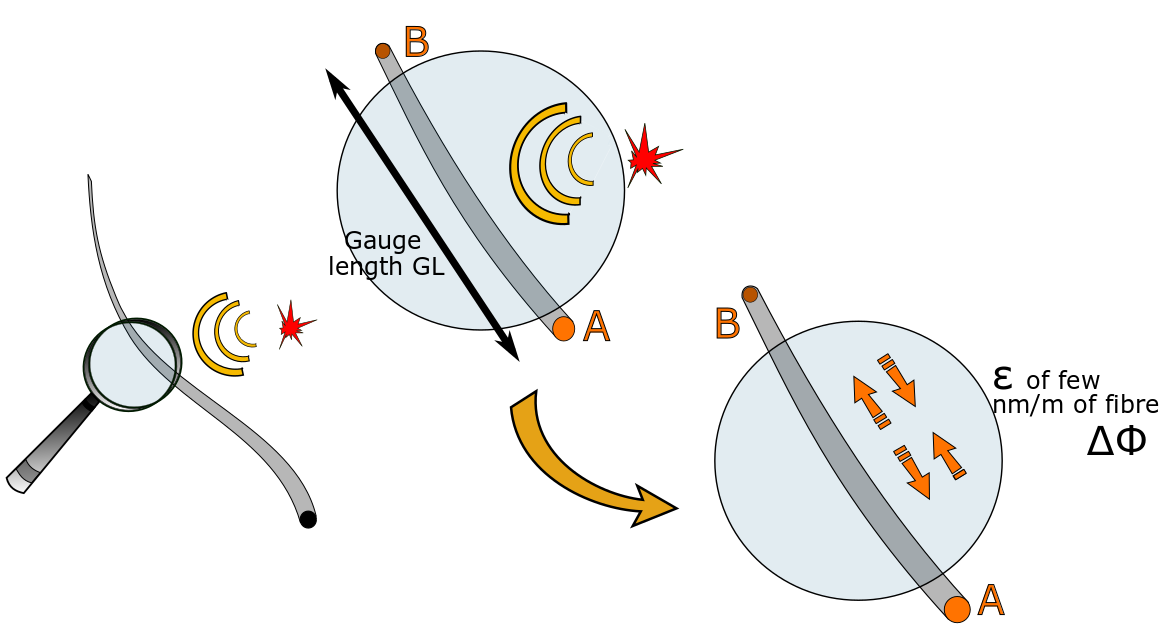 Without differenciation
With differenciation
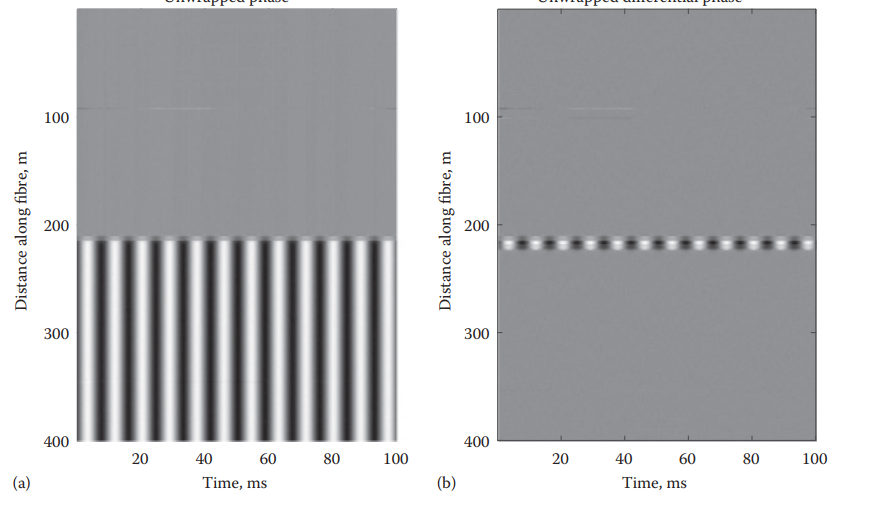 Pulse propagating
-> Need direct access to the phase of the pulse
-> Need to differentiate the phase of the light through the gauge length
df-OTDR - Phase-based DAS
Acquisition parameters
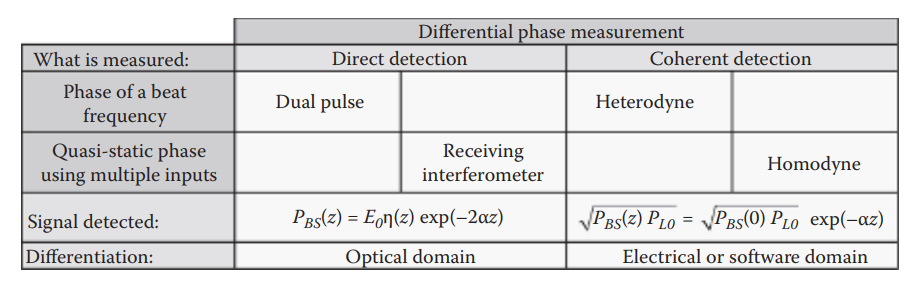 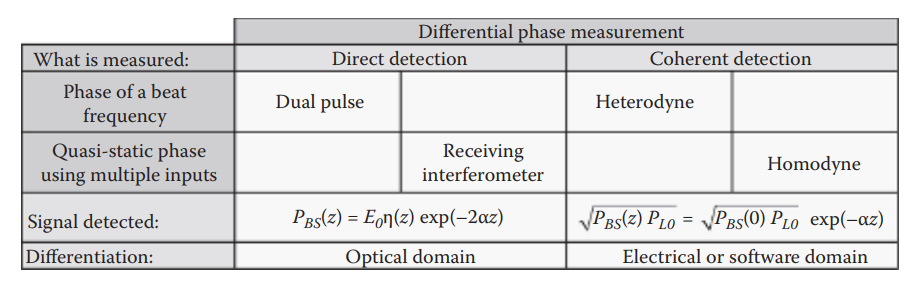 A.H. Hartog, An Introduction to Distributed Optical Fibre Sensors, CRC Press, 2017
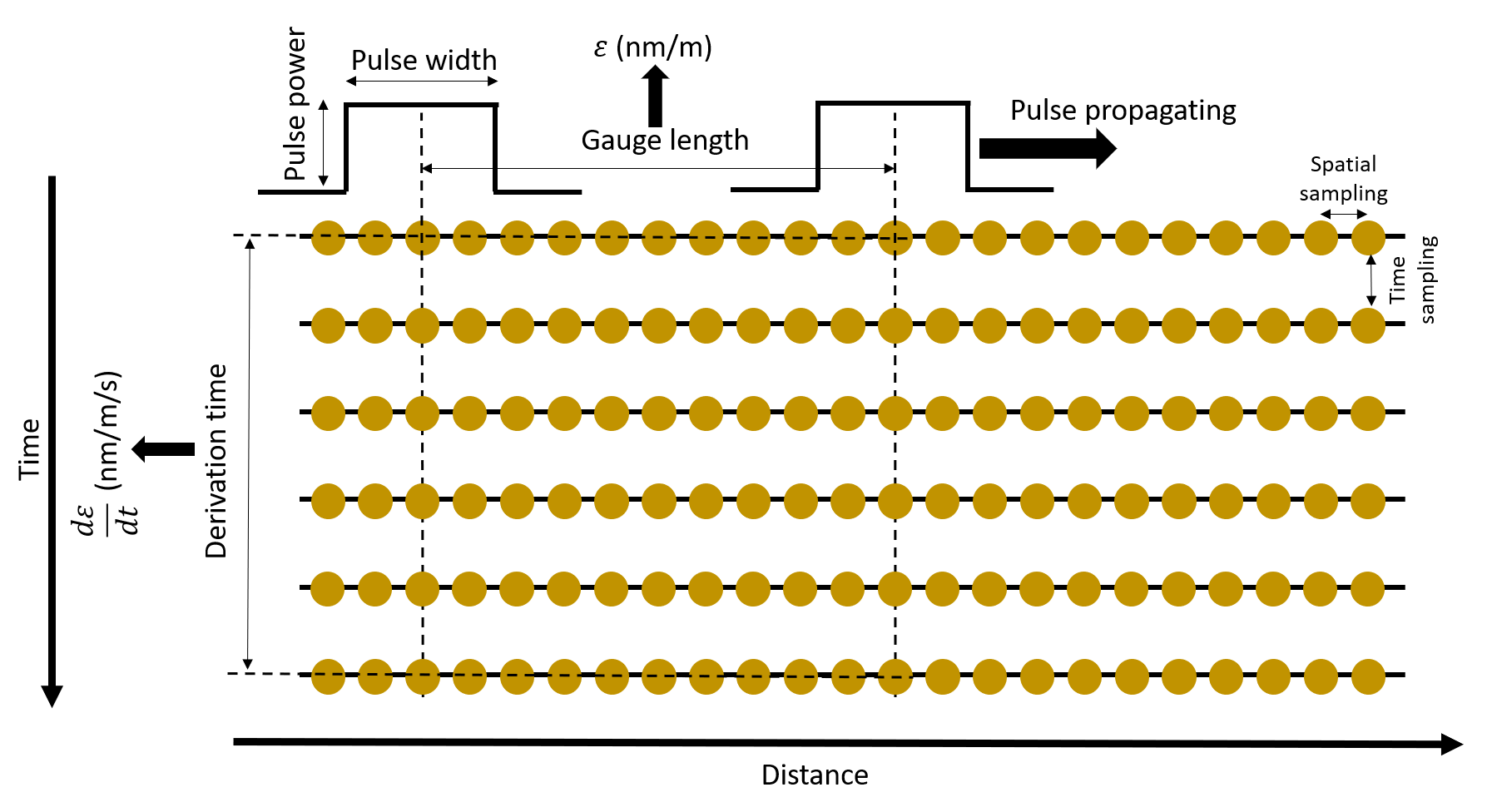 Parameters to adjust :
Fiber distance
Optical power
Pulse width 
Pulse rate frequency
Spatial sampling resolution

Gauge length
Derivation time (if strain-rate)
Context
Pipeline Monitoring
Risk identification: 
Leaks, 
Natural hazards,
Anthropogenic hazards,
Intrusion
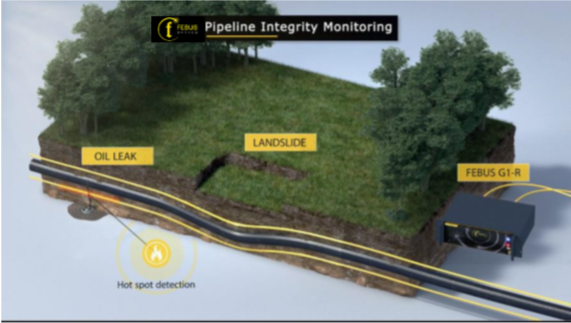 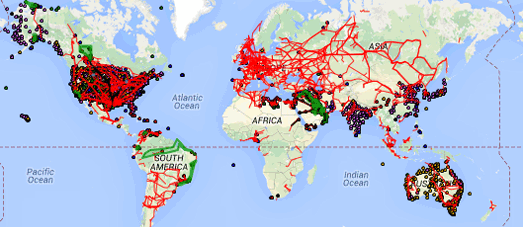 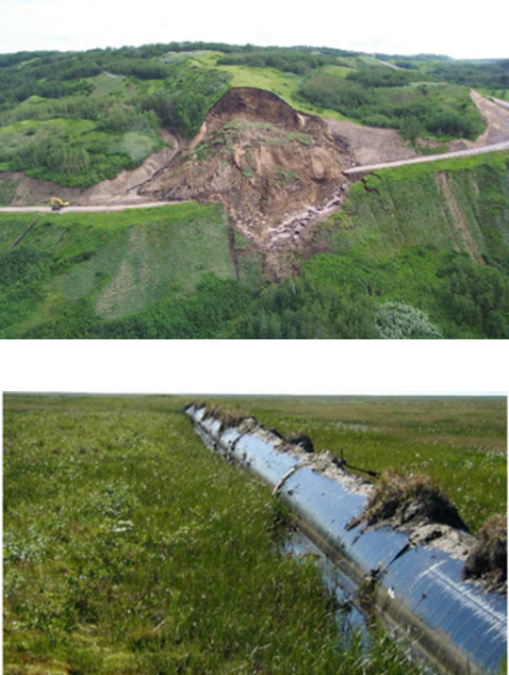 Pipeline Monitoring
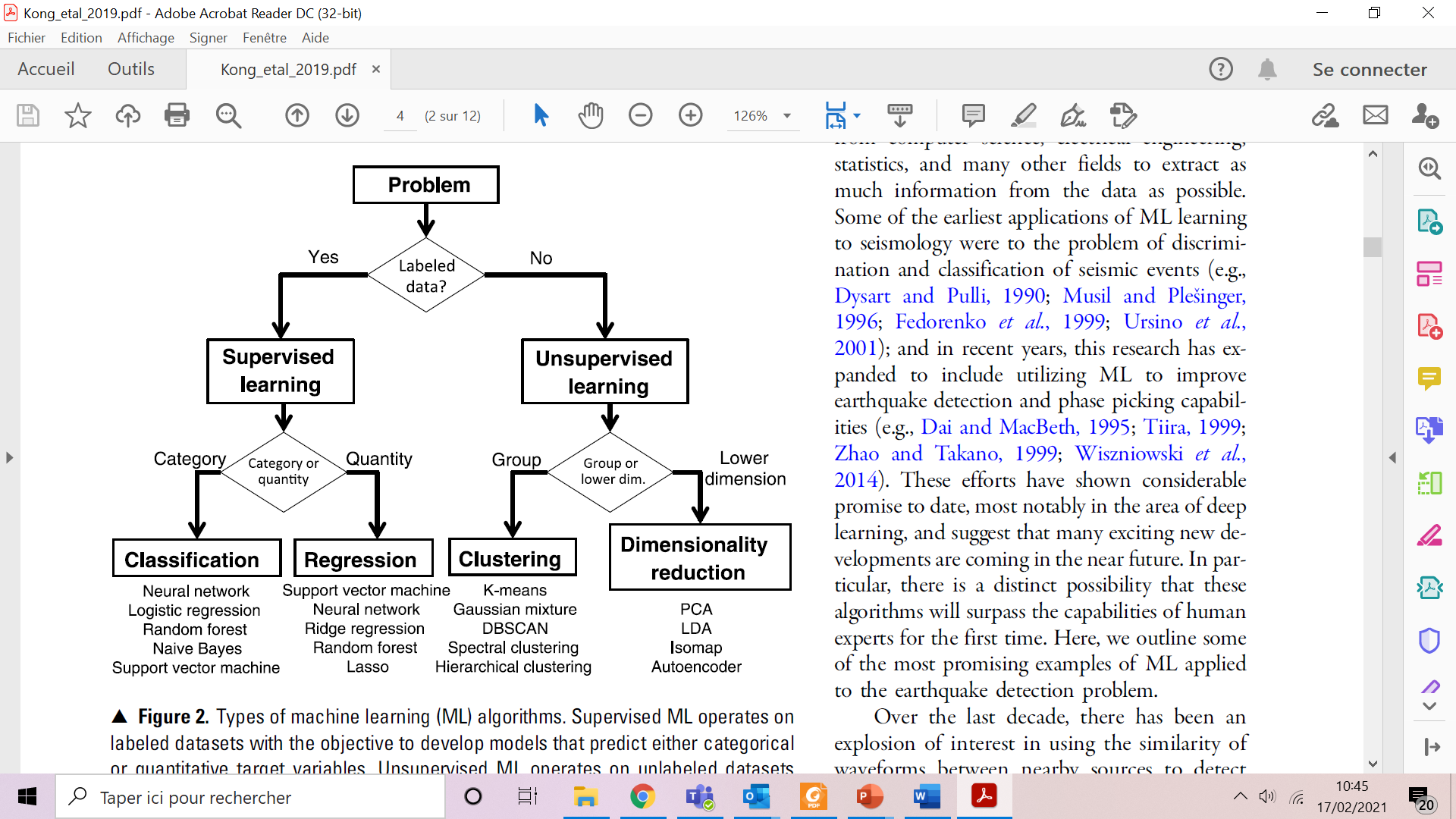 Challenges:

Use of DAS for risk identification.
Handle the large amounts of data generated by DAS acquisitions.
Release an accurate alert if necessary. 

Solution:

Use of Machine Learning techniques for event classification.
The algorithm
The Random Forest algorithm
A supervised Machine Learning algorithm developed by Breiman in 2001
Proved its interest in seismology for classification of environmental sources, tectonic events or nuclear explosions
Use of a large number of decision trees constituing a forest.
Tree n
Random Forest algorithm
…
Tree 2
Discriminating attributes:
Training set: 
Class determination
Tree 1
Duration 
skewness
fmax
Kurtosis
Spectral properties
50+ features
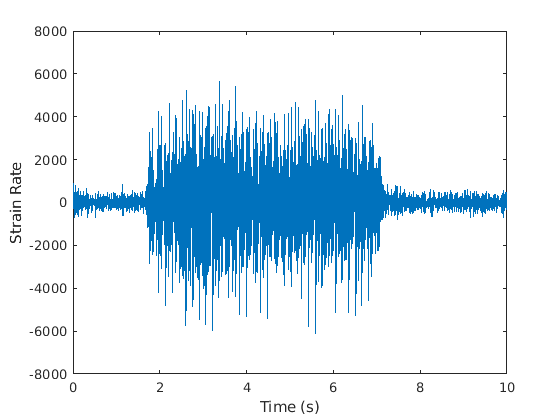 4
Decision = Classification
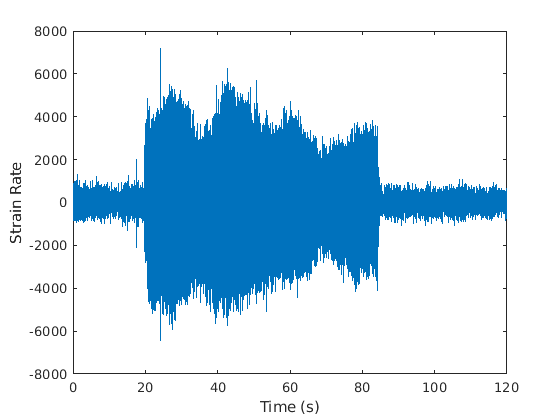 1
1
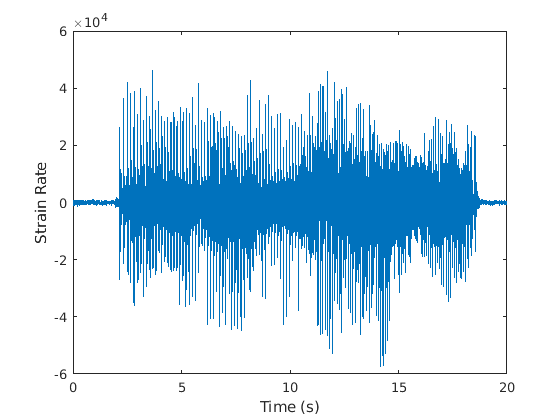 5
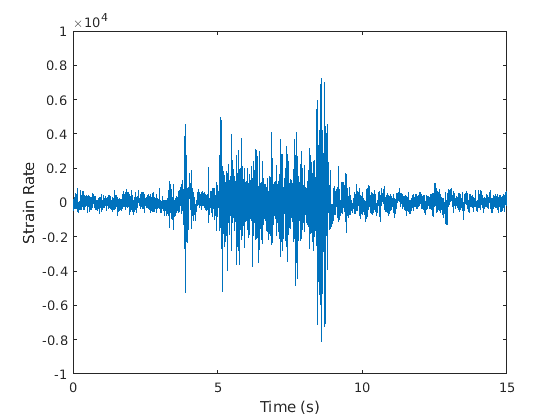 2
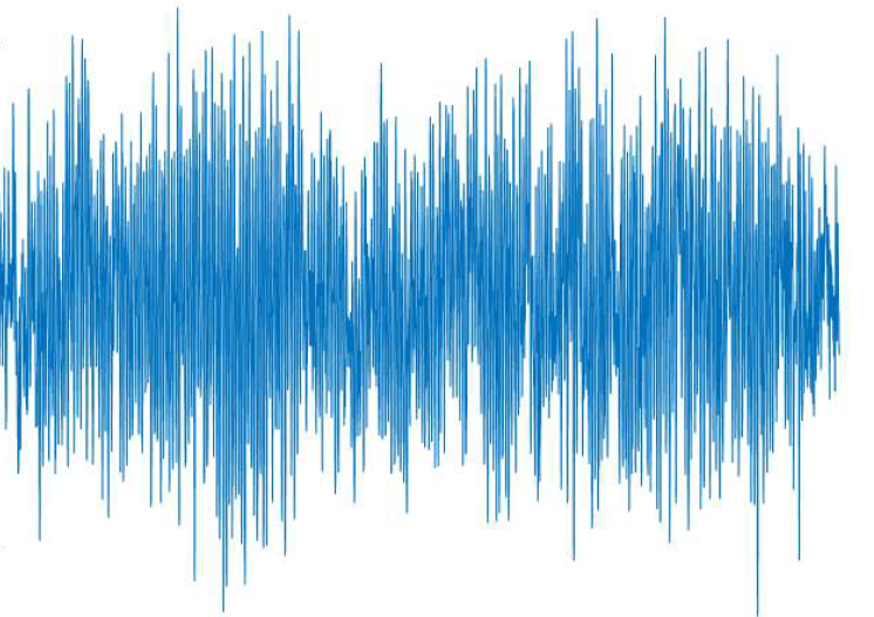 6
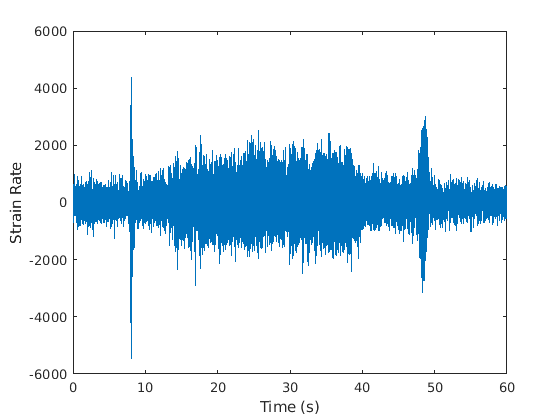 3
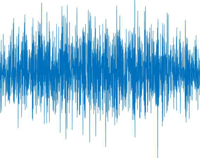 7
The Processing chain
Signal event
Database
(Sub-Samples)
Training chain
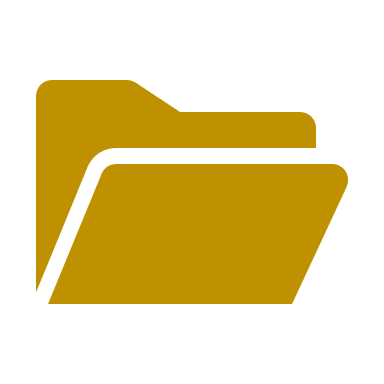 Database
Class 1
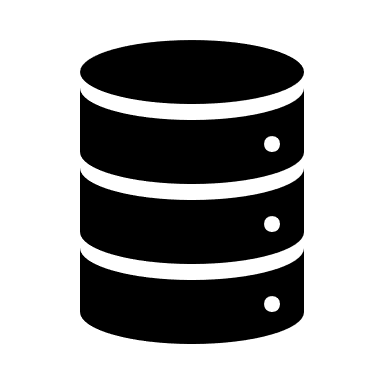 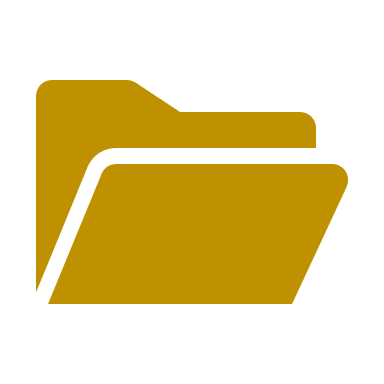 Alert release if 
Identified danger
Machine Learning 
with Random 
Forest algorithm
Class 2
Signals 
Classification
Signal event
Database
…
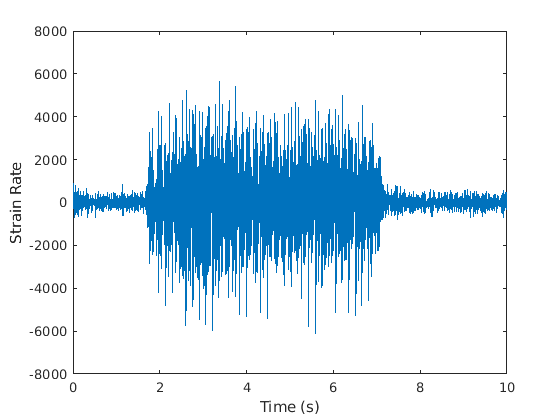 4
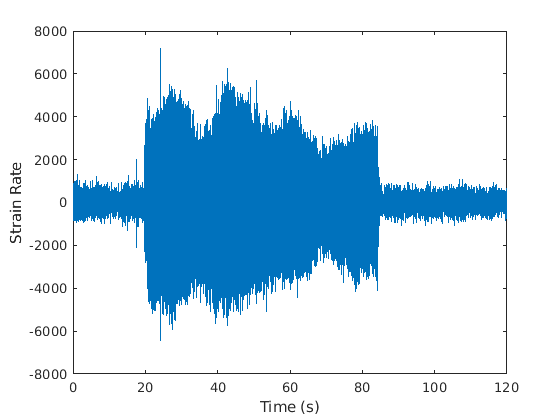 1
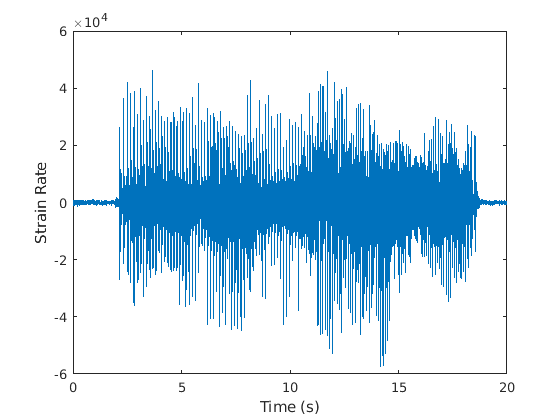 5
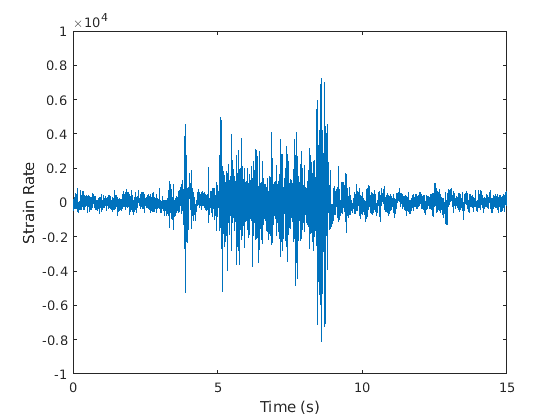 2
6
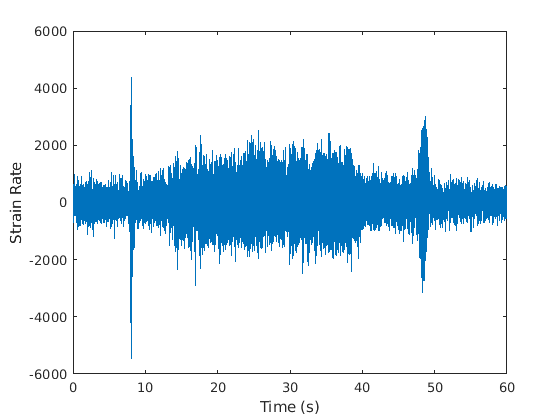 3
7
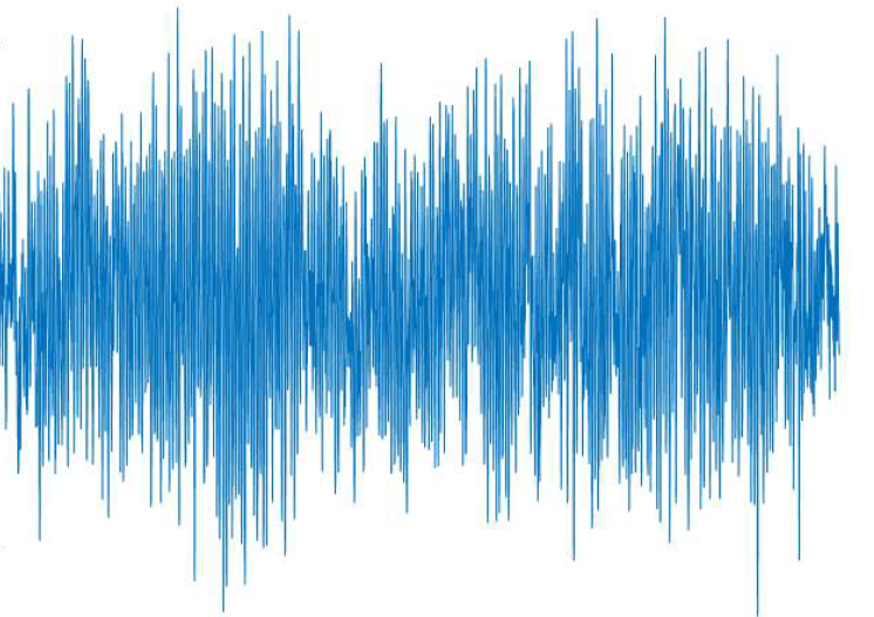 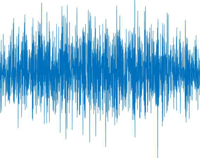 Implementation of the algorithm for real time monitoring
For now, the used approach was a succession of signal detection and classification.
Our approach is based on an analysis and classification in flow with a fixed time window.
Addition of a new class: the ambient noise.
STA/LTA detection approach
Flow approach
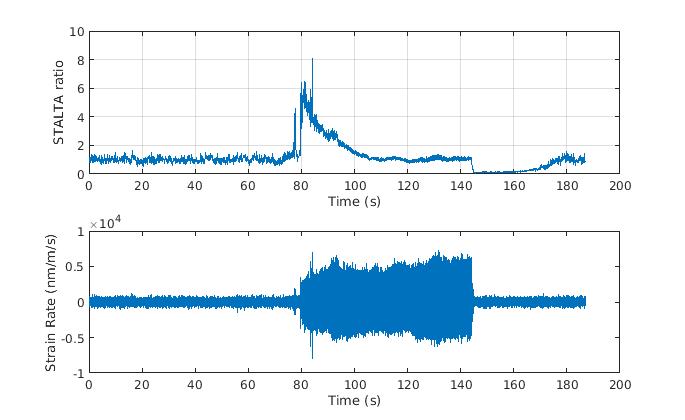 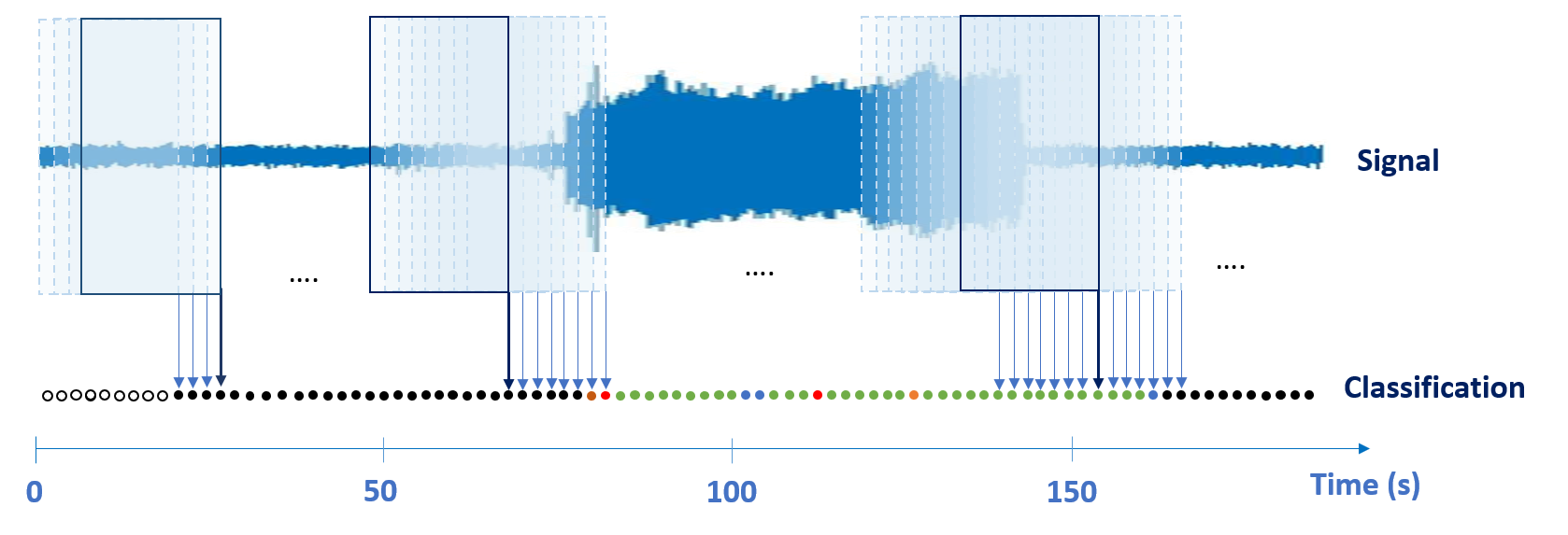 LTA
STA
The event catalogues
The event catalogues
FEBUS Optics’s test Center
Located in Pau, South-West of France.
State-of-the-art test center to simulate site conditions.
Designed to qualify Distributed Fibre Sensing in various conditions.

Numerous applications can be tested:
Pipeline leak detection of both gas and liquid with pressure up to 50 bars: 3 different sizes, positions and orientations of leaks
Third party intrusion
Ground movement/landslides
PIDS
Cable/umbilical monitoring
And more on demand
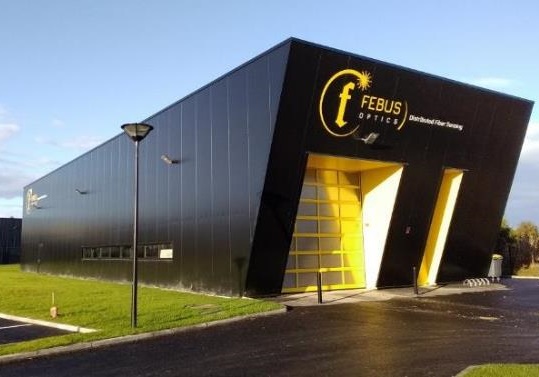 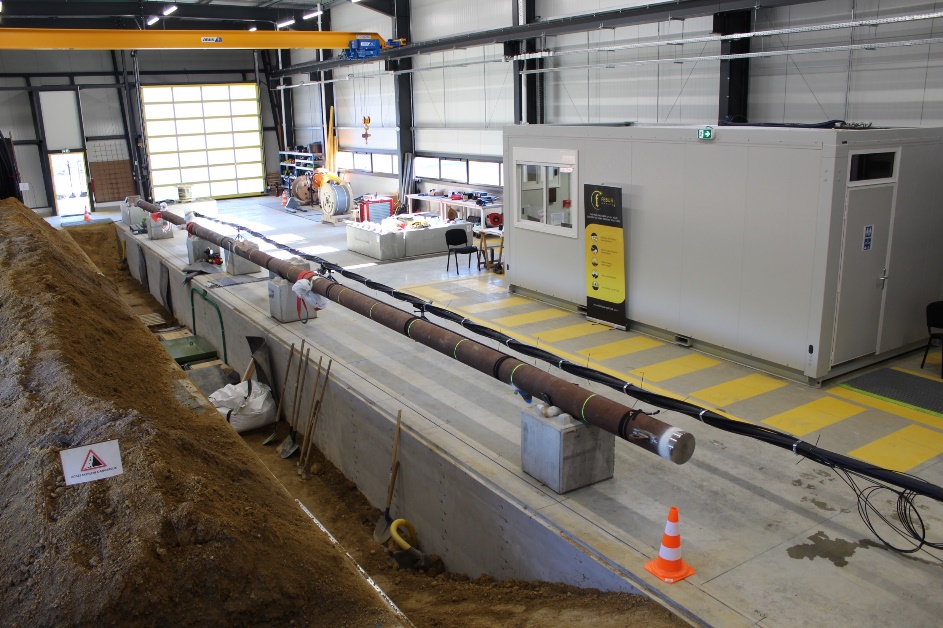 The event catalogues
Various fibre-optic cables: Single-Mode, Multi-Mode fibres in tight or loose tube, directly buried in the ground or inside conduits and at various distances from a buried pipe.

Different events: falling objects, compactor, foot steps, vehicles.







Events recorded with FEBUS A1-R DAS system.
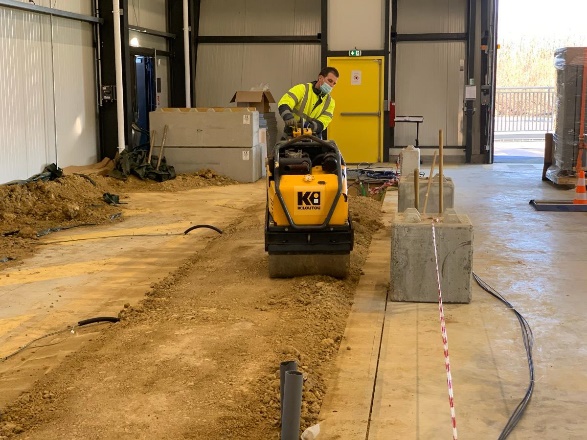 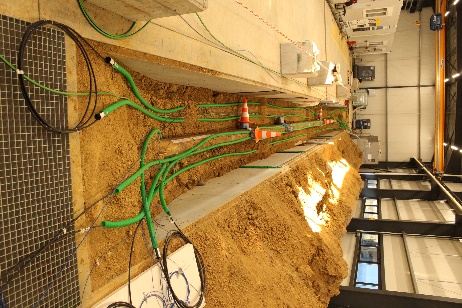 Results of classification
Results of classification
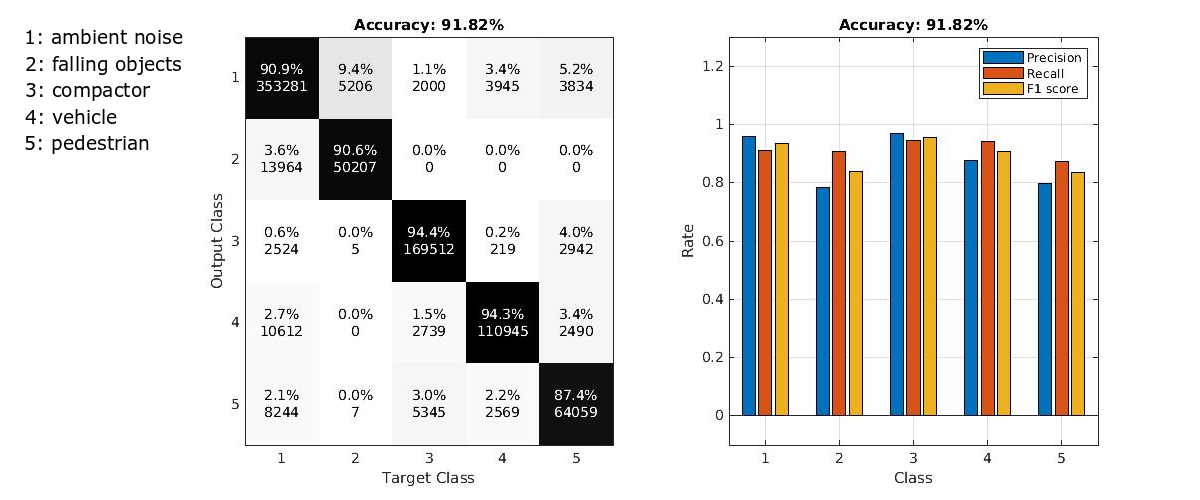 Results of classification
Real time classification
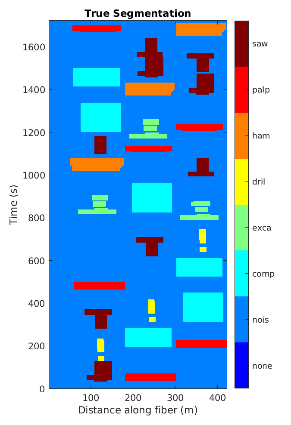 Conclusions
Conclusions
We demonstrated in this work the ability of the Random Forests algorithm, a supervised Machine Learning algorithm, for the classification of event recorded with DAS system.

The training dataset, well labelled and equilibrated, appears of a large importance to obtain the best quality of event identification. 

Other tests are planned to be conducted in order to grow the training dataset with a large variety of sources such as leaks or landslides. This will enable to experience, test the limits, and improve the efficiency of our classification algorithm.
Scattering mechanisms
glass scattering structures
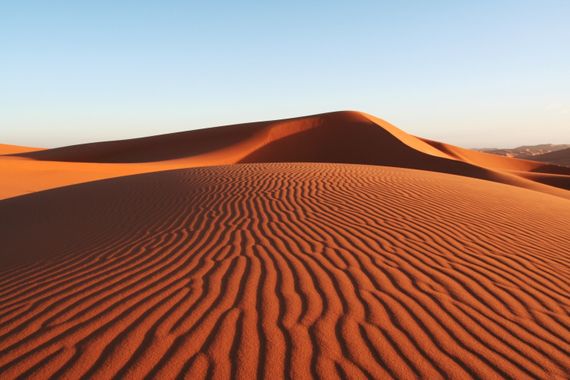 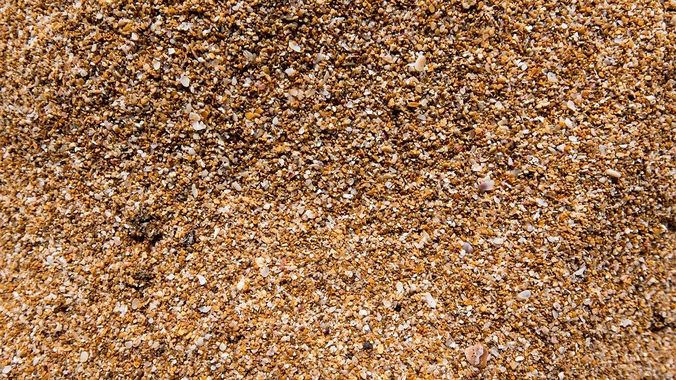 Individual 
Grains of sand
moving
with wind
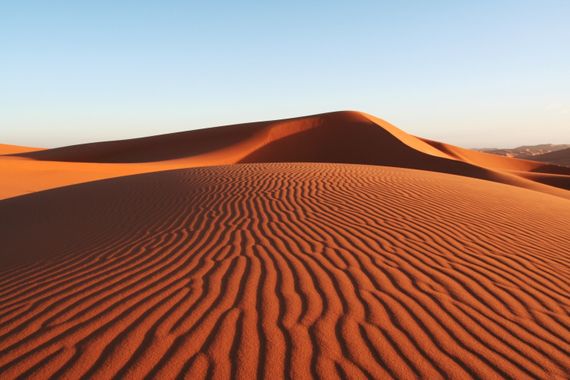 Waves
moving 
with wind
‘Frozen’ 
waves
Static glass inhomogeneities
Intra-molecular bond vibrations
vib in the THz frequency range
amplitude of vibrations depends on T
Inter-molecular vibrations
Propagating wave
vib in the GHz frequency range
frequency depends on temperature and strain
Rayleigh scattering
Brillouin scattering
Raman scattering
Scattering mechanisms
Summary table
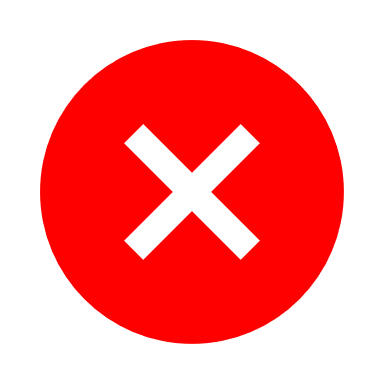 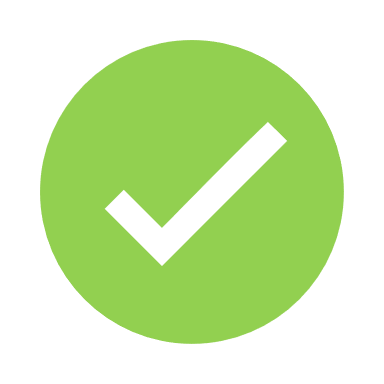 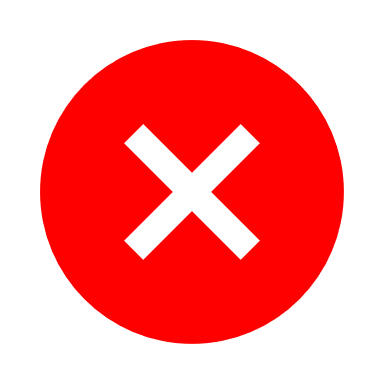 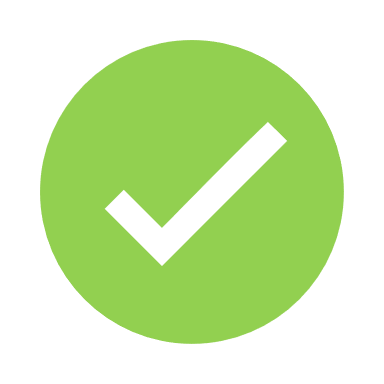 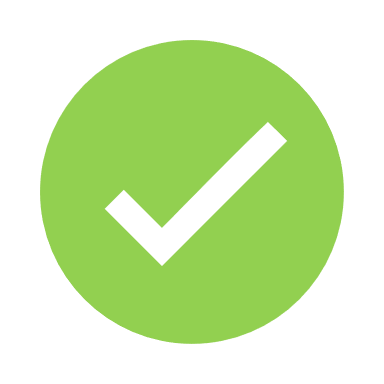 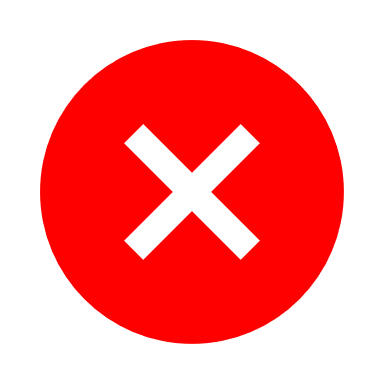 (    )
(    )
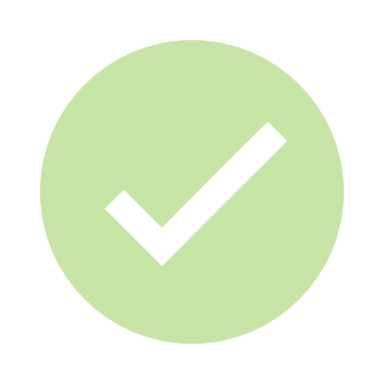 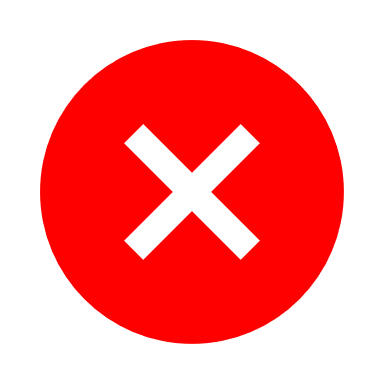 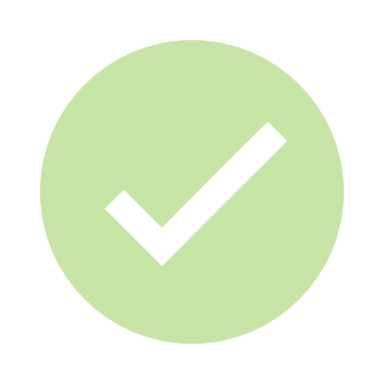 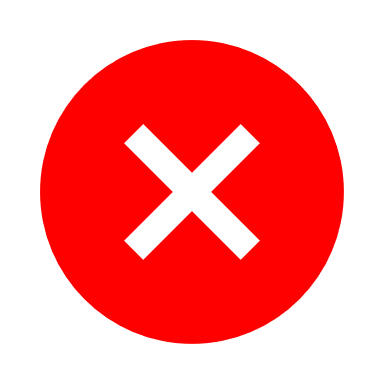 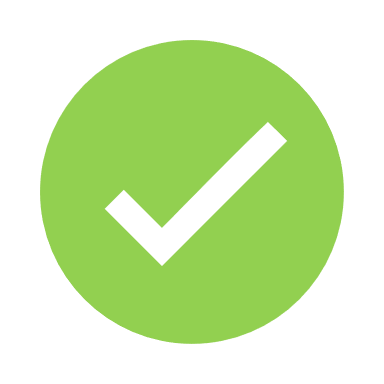